滋賀県消費生活センター　消費者教育⑥
要約版
「未来につながる行動」　　をとろう!
～「消費者市民社会」　とは
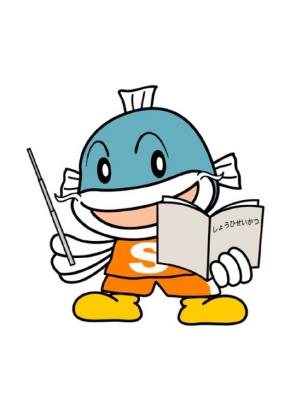 ©2020滋賀県消費生活センター
[Speaker Notes: 今日は、「消費者市民社会」ということについて学びます。

あまり聞きなれない言葉かと思いますが、
未来につながるものであり、みなさん自身の行動が
とても大事なことですので、しっかり学習していきましょう。]
1.「消費者市民社会」とは?
「消費者市民社会」
「消費者が、
　　公正かつ持続可能な社会の形成に
　　　積極的に参画する社会」　
　　　　　　　　　　　　　　(消費者教育推進法第2条第2項)
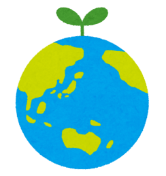 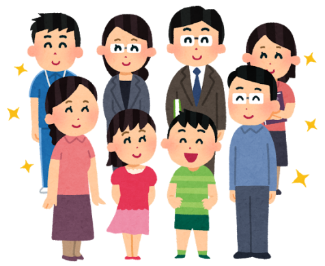 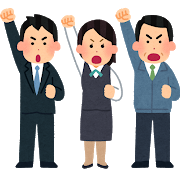 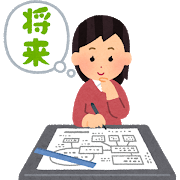 地球環境
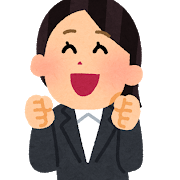 社会情勢
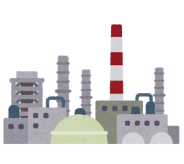 社会の発展と改善
©2020滋賀県消費生活センター
[Speaker Notes: まず、「消費者市民社会」という言葉ですが、、
この言葉は、『消費者教育推進法」という法律の中に出てきます。
そして、その定義は、「消費者が公正かつ持続可能な社会の形成に積極的に参画する社会」となっています。

具体的には、
「消費者一人一人が、自分だけでなく周りの人々や、将来生まれる人々の状況、内外の社会情勢や地球環境にまで思いをはせて生活し、社会の発展と
改善に積極的に参加する社会」となっています。]
1-②.【事例】　自転車が壊れ、事故が発生した場合
事業者が対応する
スタート①
あきらめず、事業者に連絡
スタート②
あきらめる・・・
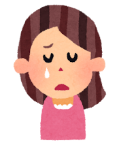 原因が究明されて、再発防止が図られる
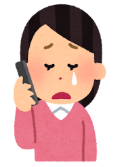 乗ったら突然フレームが壊れたんです!
私の使い方が
　　　悪かったのかも…
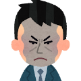 使い方が問題なのでは?   うちは
    責任なし!
他の人にも被害が続いていく
あっせん
商品の改善
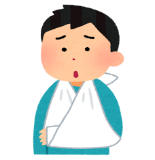 フレームが壊れて
ケガしてしまった…
消費生活センターへ
　　　　相談
事業者が対応しない
よりよい商品が
　　　　生まれる
安全点検
確認済
乗ったら突然
フレームが
壊れてケガ
したんです
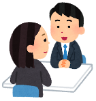 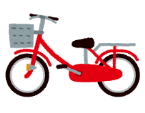 困った時は・・・
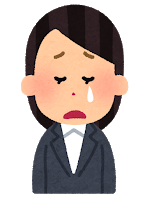 消費者の声が商品
開発に活かされる
消費者へ注意喚起
どうしよう。困ったな、
と思ったら、消費生活センターへ相談しよう!
再発の防止
©2020滋賀県消費生活センター
[Speaker Notes: さて、申し出た場合と、申し出ない場合を比べてみると、
「申し出る」ことで、再発防止につながります。

そして、「申し出ない」場合は、被害の拡大となります。]
2-①.「買い物は投票」
●商品を買う
   
 =商品を作った事業者を
  　   支持する
■問題がある
     商品を買わない
   　  =商品を作った事業者を
   　    支持しない
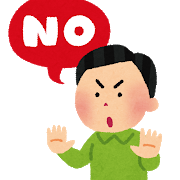 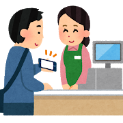 選挙と同じ
(私たちの貴重な一票を投票することと同じ意味)
誰に投票するか?!
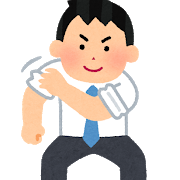 商品の改善・事業者の姿勢を変える
©2020滋賀県消費生活センター
[Speaker Notes: さて、みなさんも、普段買い物として、商品を買うことがあります。
そのことが持つ意味を考えていきましょう。

●商品を買うということは、その商品の品質・価格等を検討し選んだ結果と言えます。つまり商品を作った事業者を支持するという意味があります。
■逆に、問題がある商品を買わないということは、その商品を選ばず、その事業者を支持しないことになります。

このように、商品を買うことで、その商品を作った事業者を支持することになります。
それは、選挙と同じで、消費者の一票を事業者に投票するのと同じような意味になるのです。
代金を支払うことが、一票を投じたと考えるとわかりやすいでしょうか。

問題がある商品は買わないということをすれば、
その事業者は、売れるようにするため、商品の改善を行います。
つまり、これまでは「問題のある商品」を作り、販売しても良しとしていた事業者の姿勢を
「良い商品」を作り、販売するというように、変えることになります。

ここで大事なのは、消費者が『誰に投票するか』、つまり、どの商品・事業者を選ぶのかという事です。
つまり、消費者としてのみなさんの行動がポイントとなり、社会の発展と改善につながります。

みなさんの消費者の行動が、社会を変えることに繋がります。]
2-③.暮らしの安全
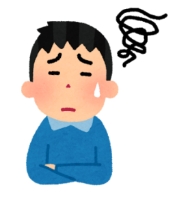 製品やサービスによる事故
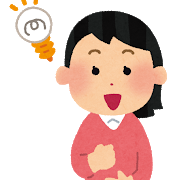 暮らしの安全の為には、いろいろな
対策が取られています!
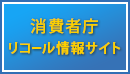 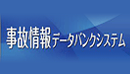 製造物責任法(PL法)
↓
損害賠償請求
消費者の
8つの権利
5つの責任

【国際消費者機構(CI)】
©2020滋賀県消費生活センター
[Speaker Notes: さて、日々の生活の中では、製品やサービスによる事故が起きることもあります。
暮らしの安全のためには、いろいろな対策が取られています。

「製造物責任法」といった消費者を保護するための法律が定められていたり、
消費者としての権利や責任が国際消費者機構で掲げられています。

例えば、先ほどの自転車のような事故が起こった場合、どうすればいいのでしょうか。

そもそも、製品による事故が発生した時、何か求めることが出来るのでしょうか。
欠陥により事故が起こり、損害が発生したような場合は、治療費なども含め、
広く損害賠償を求めることが出来ます。

また、製品の事故に関する情報や、リコール情報は、消費者庁のウェブサイトで確認できるようになっています。
事故が起こった場合は、製品としての欠陥ではなかったか、確認しましょう。]
★.買い物の流れ
ふり返ってみよう!
誰のモノ・商品・
購入理由
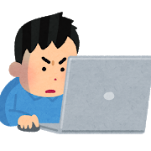 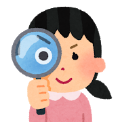 ・使い心地
・目的の達成
・問題点確認、反省
・先輩・友人に聞く
・店で店員に聞く
・カタログを見る
・インターネットで
　　　　調べる　　等
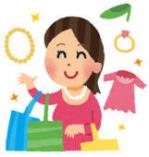 ・商品内容、品質の確認
・環境・まわりへの配慮
・支払い方法の確認
・必要性
©2020滋賀県消費生活センター
[Speaker Notes: ◆買い物は投票という言葉を思い出しながら、買い物の流れを見ていきましょう。

商品を購入する時には、「本当に必要かどうか」考え、「必要だ」と判断したら
計画的に購入することが大切です。

①　まずは、どういった目的で、何が欲しいのかという事です。
　　　欲しいモノに対して、必要なこと、条件等を明確にします。

②その上で、買うものについての情報の収集・方法の検討をします。
Ａ）欲しい物に対する情報の収集…目的や課題・条件に対する情報の集め方も含む　
Ｂ）集めた情報をどのように判断するのかという基準の情報…「判断基準」が必要

③その上で、決定
④そして、実行(購入)します。
⑤それから評価・反省を行いましょう。]
3-①.情報の収集・方法の検討
目的にあったモノ・サービスの購入には、情報の収集・整理が必要
　　⇓　　集めたい情報
アフター
サービス
環境への
　配慮
機能
品質
価格
等
情報
雑誌や新聞の
記事や広告
商品についている
表示やマーク
友達や家族からの情報
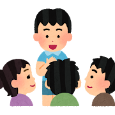 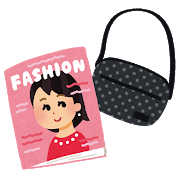 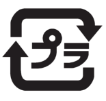 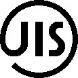 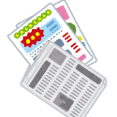 テレビ
コマーシャル
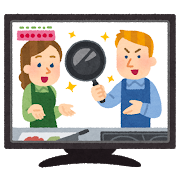 販売員の説明
インターネットを
利用した情報検索
公的機関の情報誌
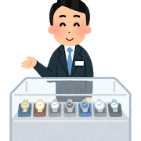 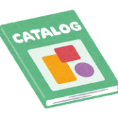 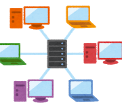 パンフレットや
カタログ
©2020滋賀県消費生活センター
[Speaker Notes: 自分が使いたい、モノ・サービスの購入の時に、その目的に適しているか確認することが重要です。
そのために、モノ・サービスに関する様々な情報を集め、整理すると良いでしょう。

集めたい情報としては、「品質」「機能」「価格」「アフターサービス」「環境への配慮」等があります。
他にも、自分が買いたいモノに合わせ、必要な情報を集めると良いでしょう。

情報の集め方も様々あります。
売り手からの情報は、商品の良い点だけが強調される傾向があるので、複数の情報を比較したり、自分の目で確かめたりすることが大切です。
身近な友達や家族からであったり、テレビのコマーシャル・雑誌や新聞の記事・広告といったものもあります。
お店に行けば、販売員の説明を聞けたり、実際の商品を見てサイズ・質感・表示・マークといった情報も得られます。
パンフレットやカタログを確認したり、インターネットを利用して情報を入手することもできます。]
3-②.評価・反省～次の行動へ
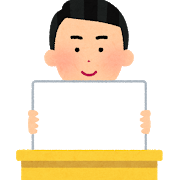 動かないなどの
不具合はないですか?
本当に必要なもの
　　でしたか?
取扱説明書を
　　読みましたか?
色やサイズは
合っていましたか?
正しい使い方を
　　していますか?
買った後の
　消費者の
　　行動は…
環境への影響はないですか?
評価
反省
©2020滋賀県消費生活センター
[Speaker Notes: では、様々な情報から、判断・選択して③商品を決定し、④購入した後の消費者の
行動としては、⑤「評価と反省」が必要と考えられます。

【必要性】・本当に必要であったか。
【目的】・自分が欲しいと考えて買ったもので間違いがないでしょうか。色やサイズ・
　　　　　形が違っていないか確認しましょう。
　　　　・購入した数は合っていますか。足りないことはないですか。また、商品と
　　　　　しての足りない部品などはなかったでしょうか。
【作動】・基本的な作動はしますか。動かない等の不具合がないか確認しましょう。
【使い方】・取扱説明書を見ましたか。
　　　　　　・見た上で、正しい使い方はわかりましたか。
　　　　　　・その上で、正しく使っていますか。
【環境】・環境に負荷を与えている商品ではないですか。

買った後の消費者としての行動も大切です。]